Здоровье и силы-
любимой России
ТОГБОУ «Центр психолого-педагогического сопровождения и коррекции «Гармония»
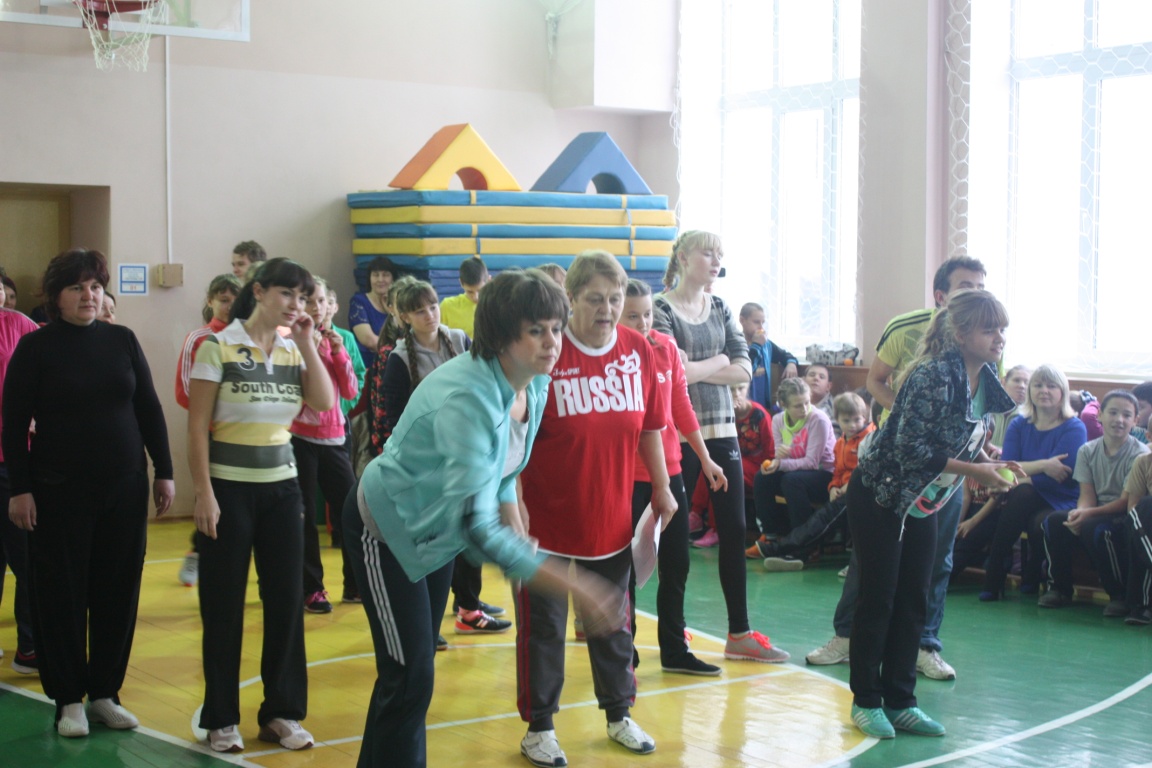 Спортивный праздник 

Подготовили:
Смирнова Н.Н.
Кочеткова У.А.
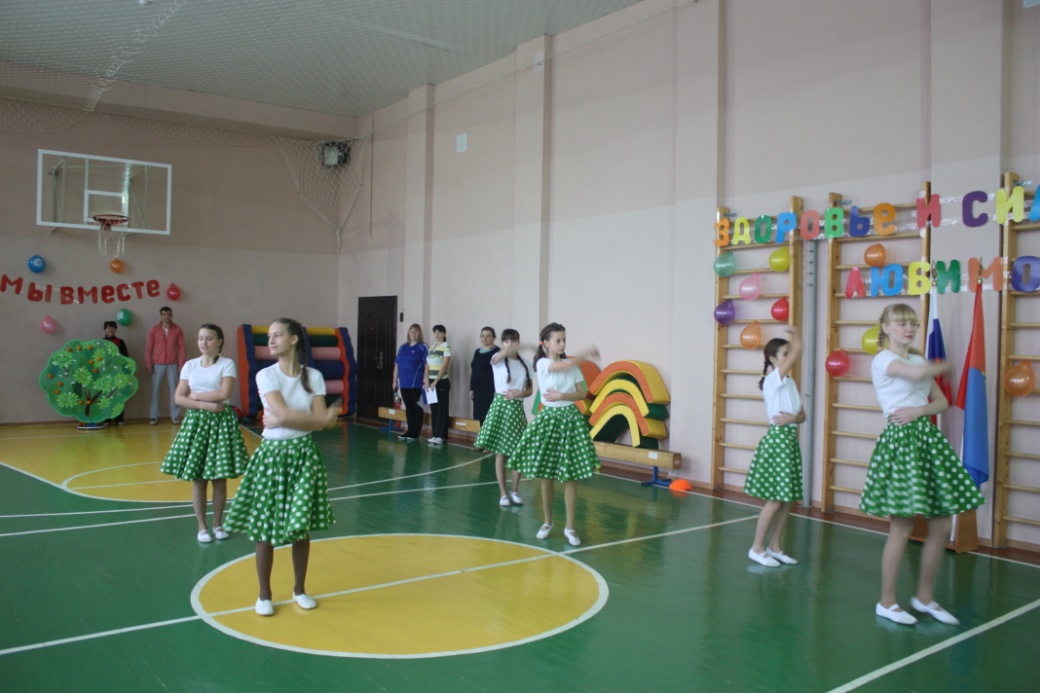 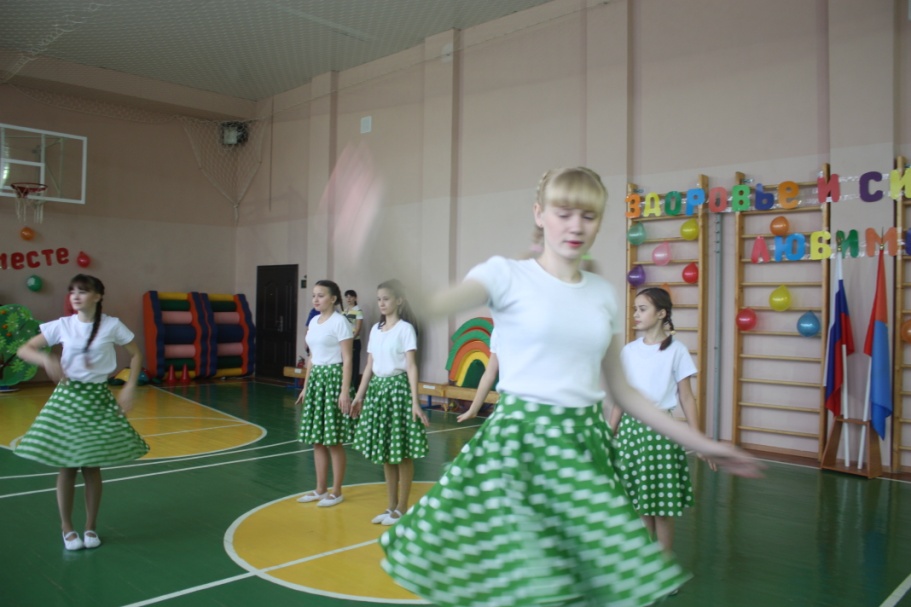 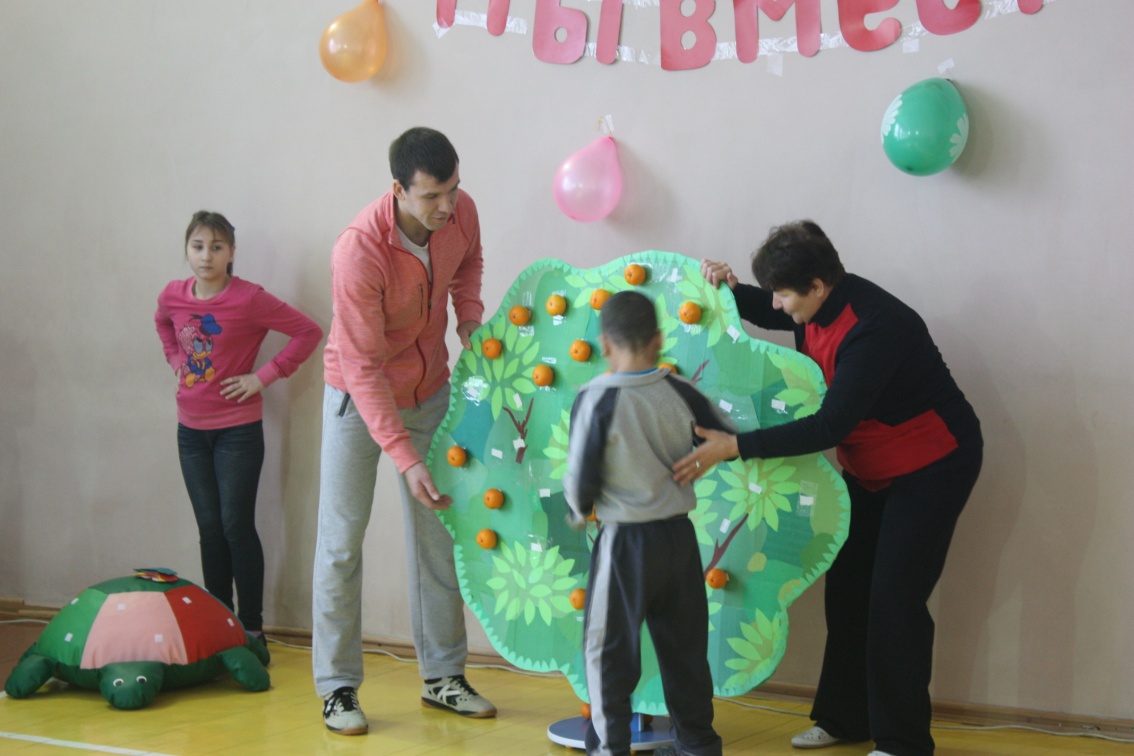 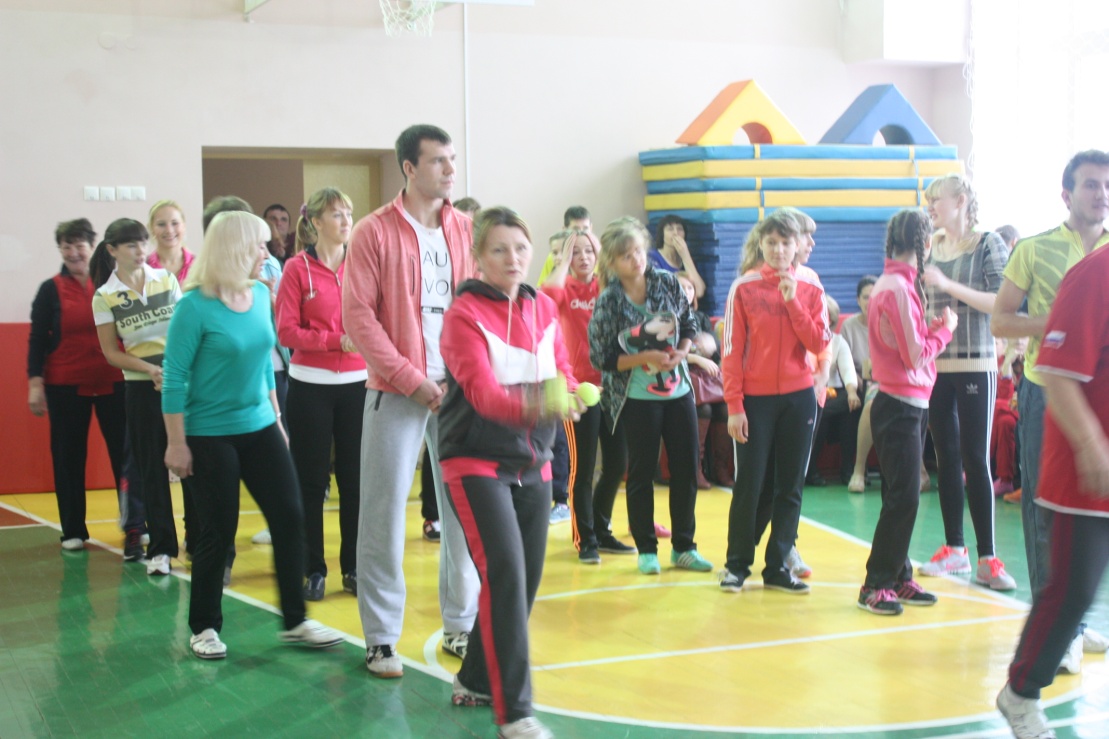 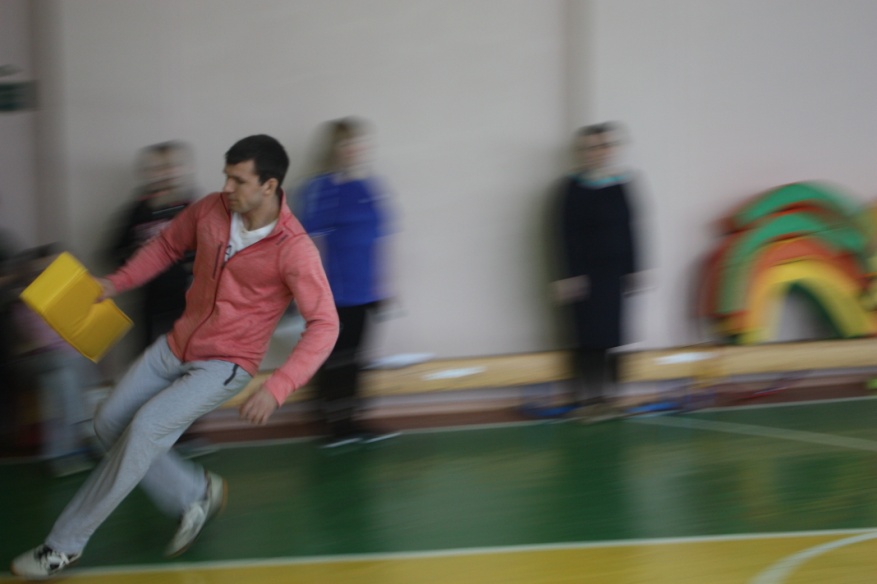 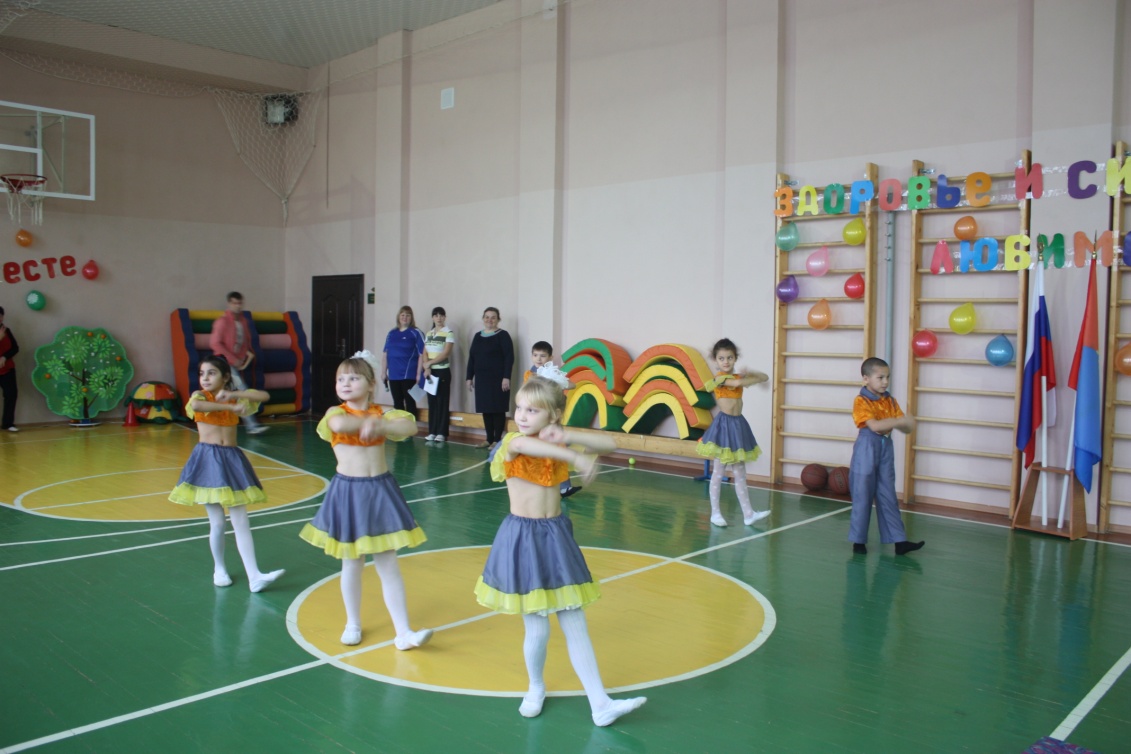 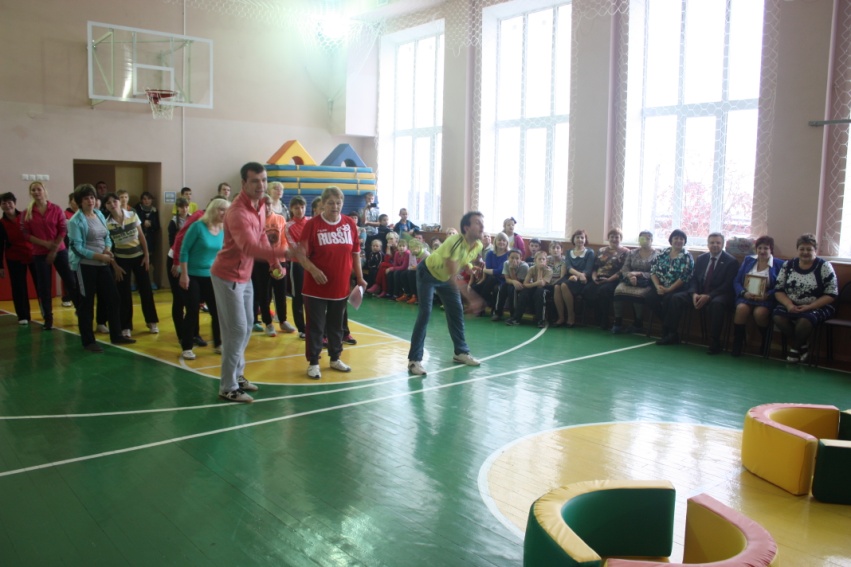 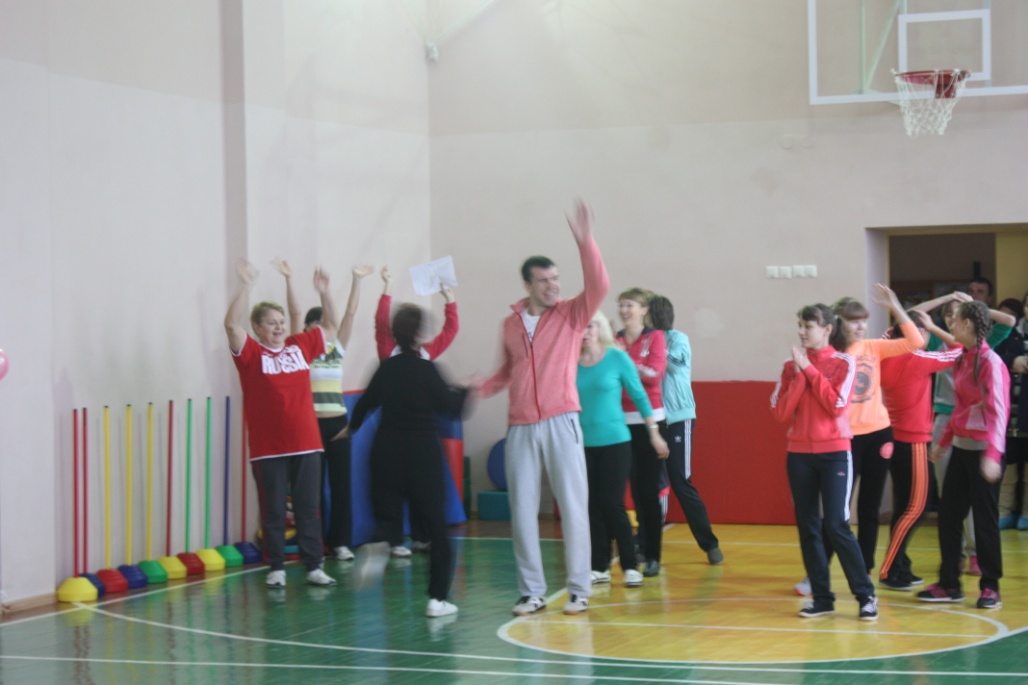 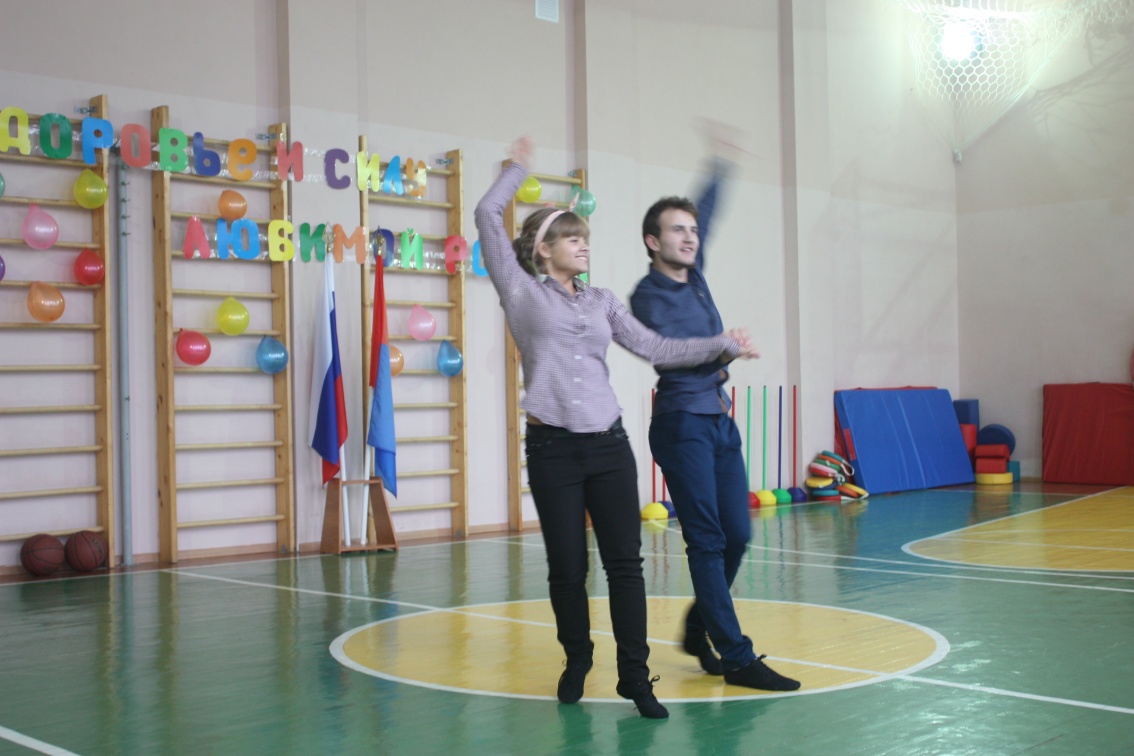